IMMUNOPEROXIDASE (IP) TEST(PEROXIDASE LINKED ANTIBODY ASSAY-PLA)
Description: 
It is an immunocytochemical method that investigates the presence of the antigen (Ag) found in suspicious material or antibody against them by using substrate and antibody labeled with enzyme (conjugate).
Usage Areas
Antigen detection in naturally infected cells (nasal epithelium, semen)
Antigen detection in cells inoculated with field samples.
Antigen detection in pathological material
Antibody detection
Other fields (virus titration, histology, etc.)
What do we need to perform the test?
Cell culture
Conjugates
Substrate
Virus (Known or suspected)
Serum (known or suspected-  *NOT for Direct IP)
Invert microscope
Test tablets and test solutions
Conjugate: Antibody labeled with an enzyme.
           (Marker substance+ Antibody)
Marker substance;
is an enzyme such as, Peroxidase, glucosoxidase, B-galactosidase, alkaline phosphatase. PEROXIDASE is the most frequently used.

The peroxidase enzyme is preferred because
it is stable, 
easily purifiable and 
able to react with a large number of substrates.
Antibody in the conjugate:
It is specific for the agent intended to be detected 
(For example, if the direct IP test is performed to investigate the presence of the "A" antigen, the antibody is formed against the "A" antigen)
Or
It is specific to the primary antibody. 
(For example, if we investigate the presence of an antibody in bovine serum, anti-bovine IgGs are in the structure of the conjugate)

The conjugate was prepared against the antigen in the direct PLA and NPLA (neutralization PLA) test and against the primary antibody in the indirect PLA test.
Substrate
It reacts with the enzyme to reveal the presence of the immunocomplex. 
As a result of the enzyme-substrate relationship, staining occurs in regions where the viral antigen is present.

AEC is a frequently used perexidase-specific substrate and forms a reddish brown stain.
Methods of Assay
Direct IP test                 for Ag detection
Indirect IP testing                  for Ag or Ab determination
Neutralization IP test                  for Ab test
Direct IP (PLA) test
Suspected material was inoculated by the adsorption method to cell cultures produced as a monolayer in 24-well test tablets.
Following the appropriate incubation period (24-72 hours), cell surfaces is WASHED.
Incubation in 37 C with 5% CO2
CONJUGATE is added onto the cell cultures. After incubation (usually 1 hour) the cell surfaces are re-washed.
Then, the substrate is placed on the cells and after 10-15 minutes the test is checked under an invert microscope.
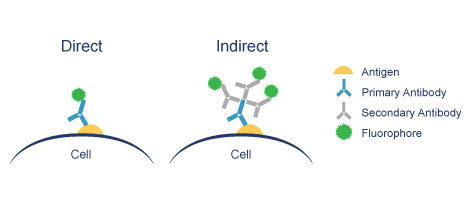 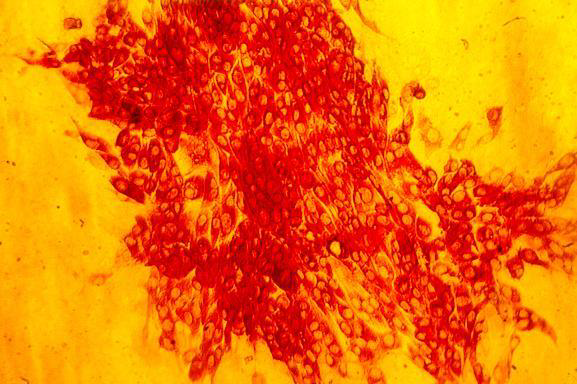 Staining (+) PLA (+).
Staining (-) PLA (-).
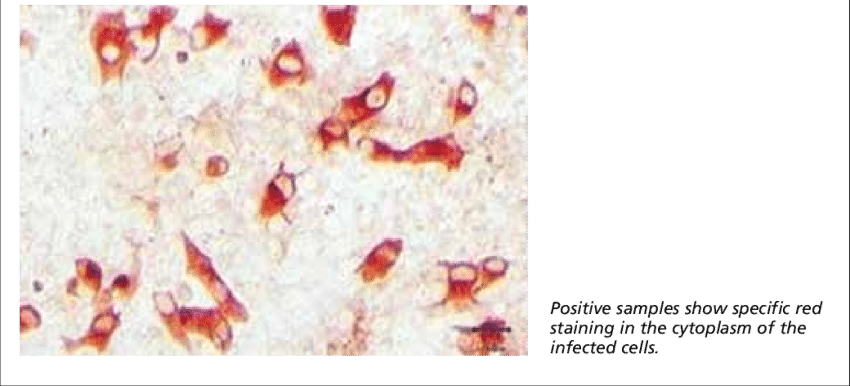 Method for indirect PLA
Virus is inoculated into monalayer layered cell cultures.
After the appropriate incubation period, the cell surface is WASHED and placed in suspected serum, incubated at 37 ° C for 1 hour.
Following the incubation, the cell surfaces are washed again and Conjugate is added to the cells.
İncubation step (37 ° C-1 h) and WASH again, 
Substrate is added to the cells and after 10-15 minutes the results are evaluated under an inverted microscope.
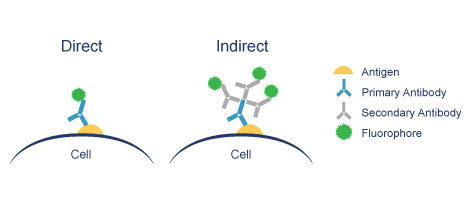 If the staining is positive in the cells means Indirect IPT (PLA) POSITIVE. 
	There are antibodies against virus-specific in suspected serum.

If the staining is negative in the cells means Indirect IPT (PLA) NEGATIVE.
	There are NO antibodies against virus-specific in suspected serum.
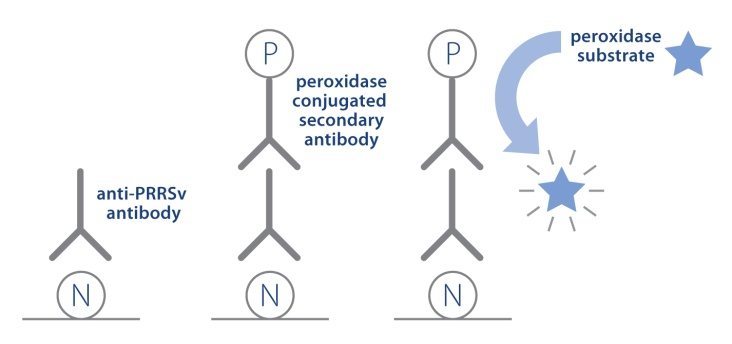 Neutralisation IP test (NPLA)
Description: It is a test based on the direct IP method to check whether there is neutralization after the suspected serum sample and the virus is kept for neutralization.

Reminding:
The test is used to investigate the presence of antibodies.
Conjugate contains virus-specific Ab.
Method
The virus diluted at the rate of 100TCID50 incubated for 1 hour at 37 °C with an equal volume of suspected serum.
For this purpose, mostly 96-wells plates are used.)

At the end of the period, cell suspension is added to the wells of the plate and they are incubated at 37 ° C for 2-3 days.
After incubation, cell surfaces are washed and Conjugate (Conjugate virus specific) is added to the cells.
Following incubation at 37 ° C for 1 hour, the cell surfaces are washed again and SUBSTRATE is added. 
The test is evaluated under an invert microscope after 10-15 minutes.